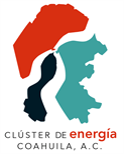 Fecha de actualización y/o revisión: Octubre de 2021
Nombre del responsable: C.P. Alejandra Guajardo Alvarado.